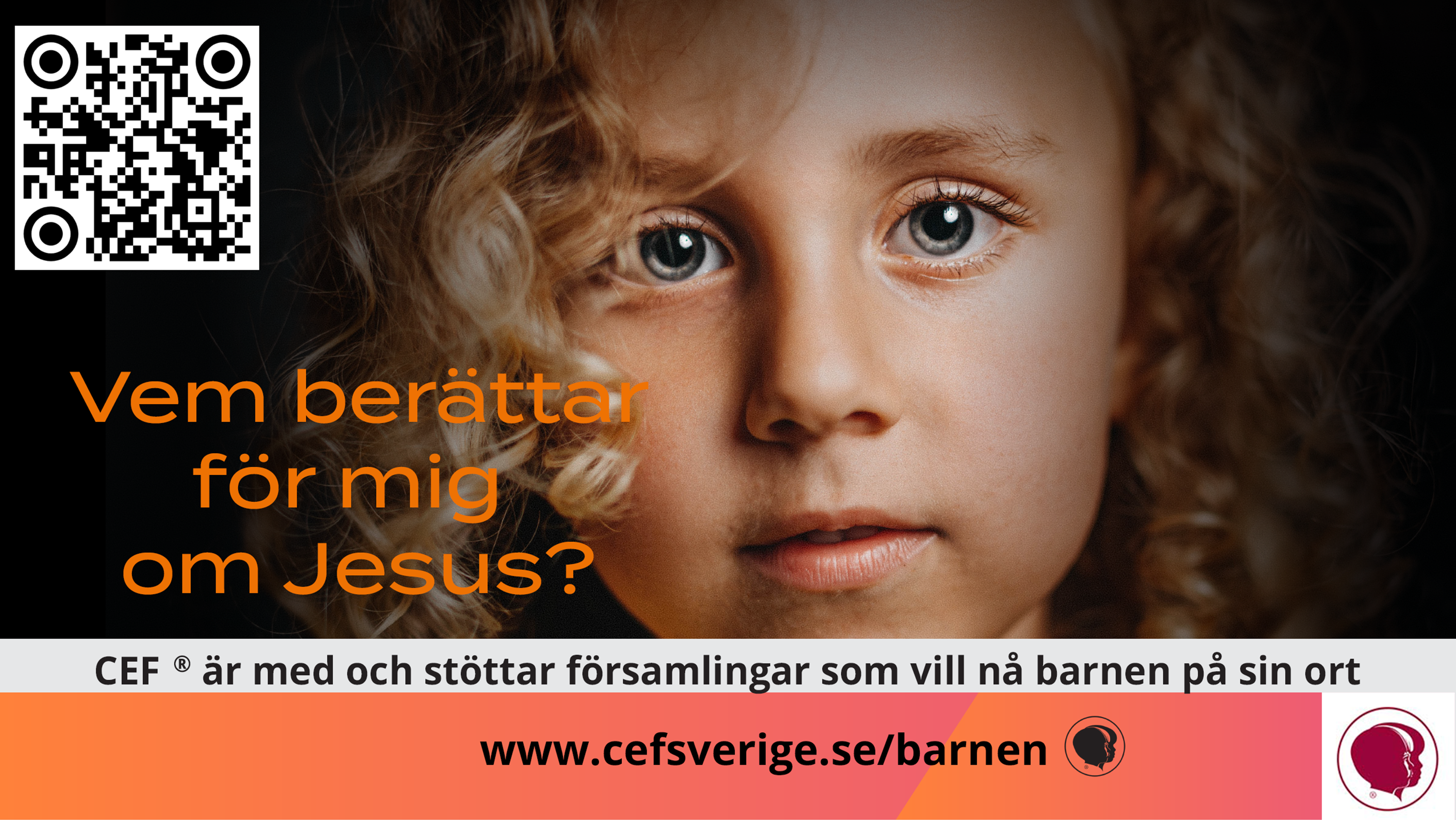 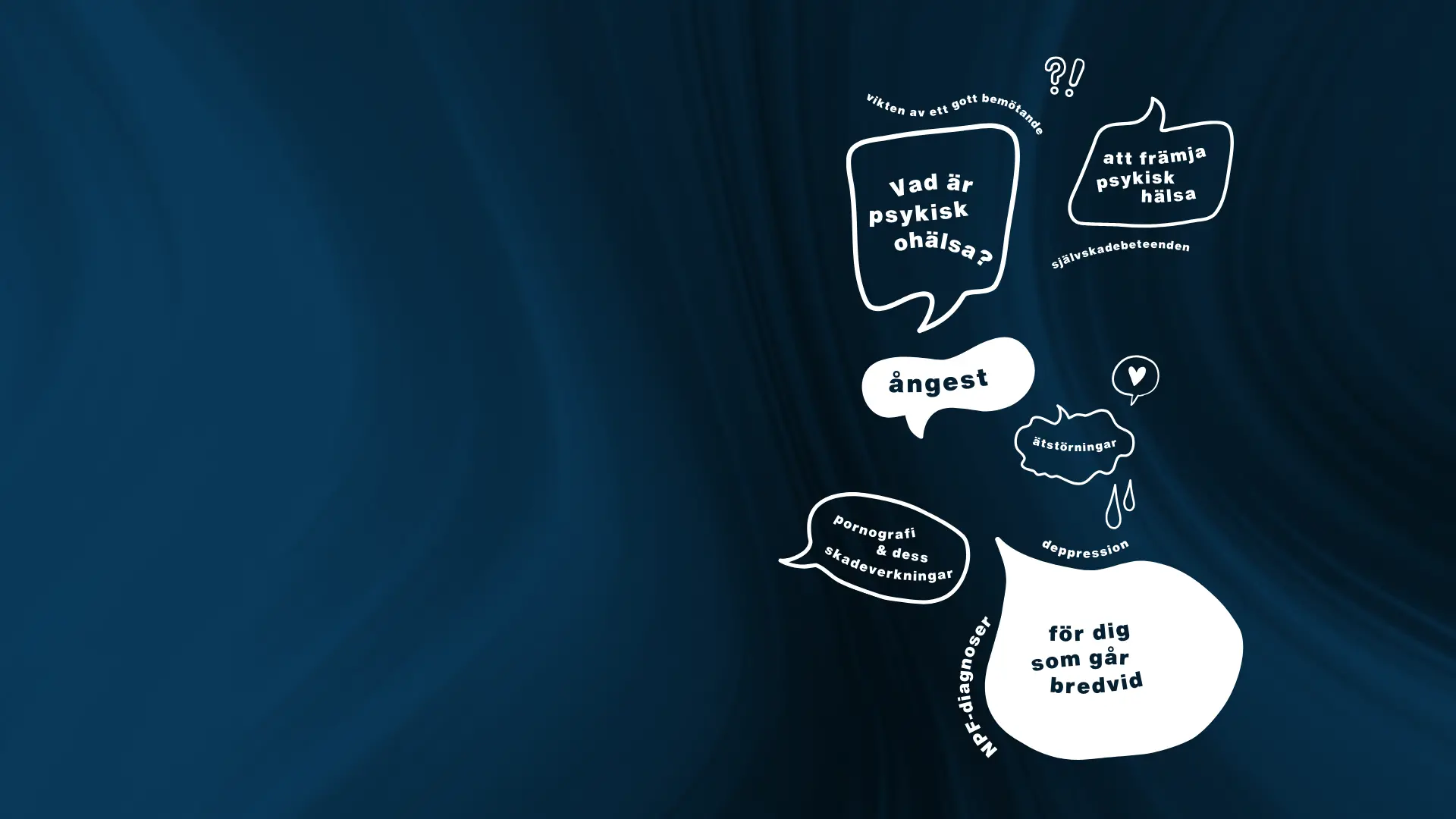 Tolv filmer om psykisk hälsa?
Tips! Ett bra stöd dig pastor/ ledare i mötet med unga  

ww.efk.se / 12 filmerför psykisk hälsa
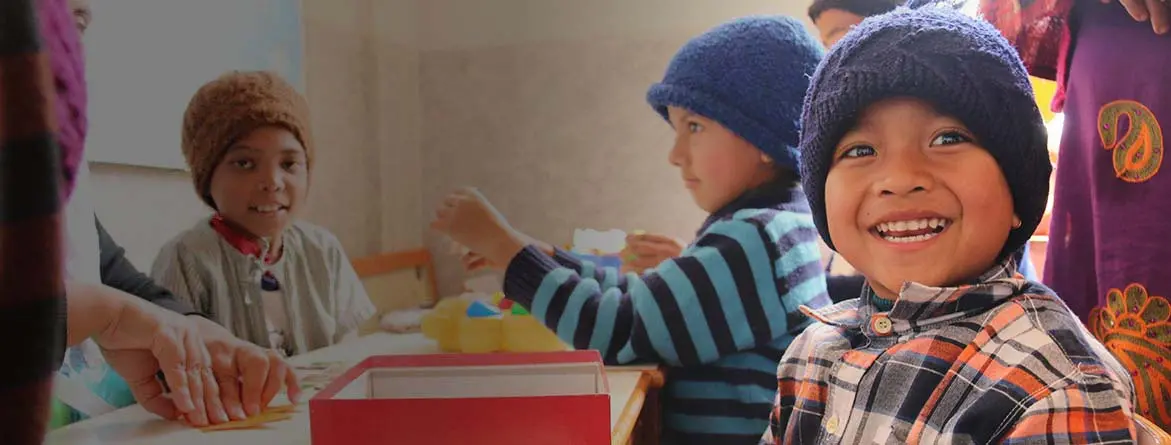 Kolla in din påse! Var med och gör skillnad för ett barn.
Läs om att bli familjehem eller varför inte en barnhjälpare! www.efk.se
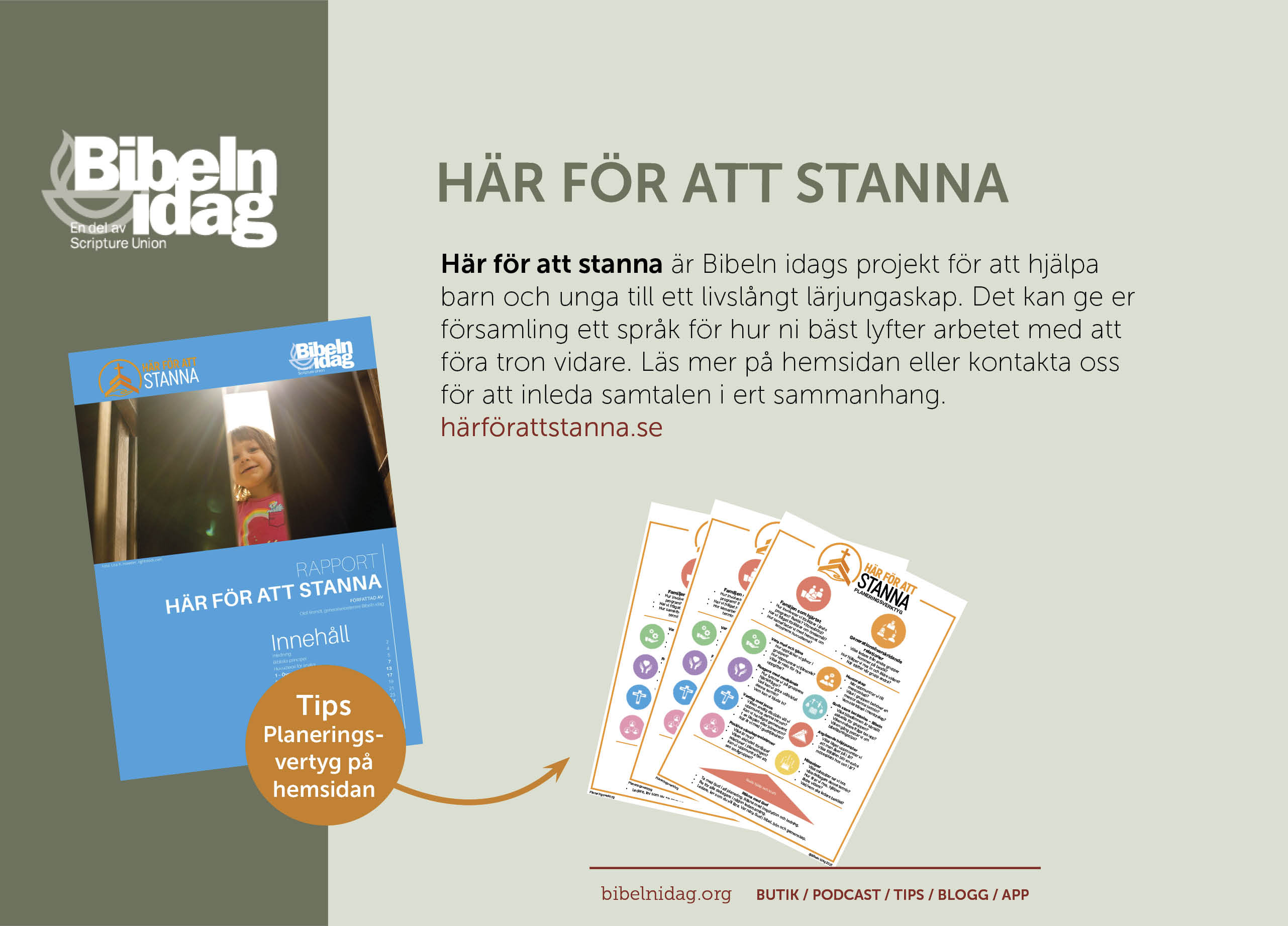